G03-M-FlipCard-003
Topic 1 | Page 1
Consensus Protocol
<write voice over text here>
Lorem Ipsum is simply dummy text of the printing and type setting industry Lorem Ipsum is simply dummy text of the printing
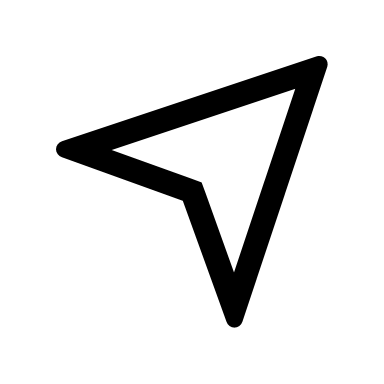 Select each number to learn how consensus protocol works.
Title text 1
Title text 1
Title text 1
Title text 1
Title text 1
1
2
3
4
5
<include graphic notes here>
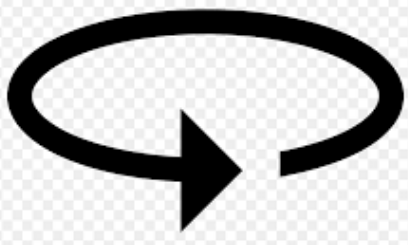 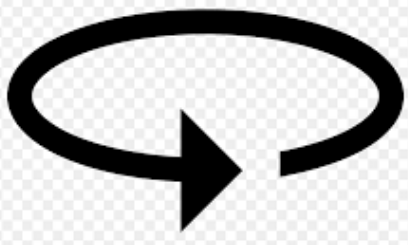 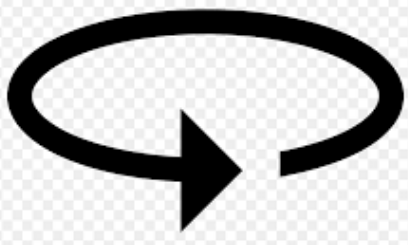 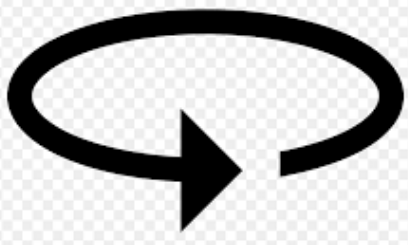 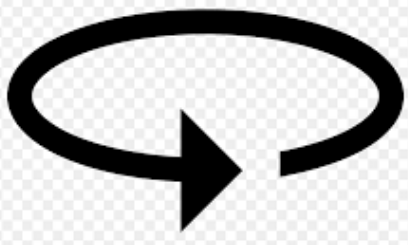 Min: 3 Button | Max: 5 Buttons
<write voice over text here>
Lorem Ipsum comes from sections 1.10.32 and 1.10.33 of "de Finibus Bonorum et Malorum" (The Extremes of Good and Evil) by Cicero, written in 45 BC.
Lorem Ipsum comes from sections 1.10.32 and 1.10.33 of "de Finibus Bonorum et Malorum" (The Extremes of Good and Evil) by Cicero, written in 45 BC.
Lorem Ipsum comes from sections 1.10.32 and 1.10.33 of "de Finibus Bonorum et Malorum" (The Extremes of Good and Evil) by Cicero, written in 45 BC.
Lorem Ipsum comes from sections 1.10.32 and 1.10.33 of "de Finibus Bonorum et Malorum" (The Extremes of Good and Evil) by Cicero, written in 45 BC.
Lorem Ipsum comes from sections 1.10.32 and 1.10.33 of "de Finibus Bonorum et Malorum" (The Extremes of Good and Evil) by Cicero, written in 45 BC.
<include graphic notes here>